Adresowanie IPv6
Opracował:
Artem Nowicki
Poznań, 2024.11
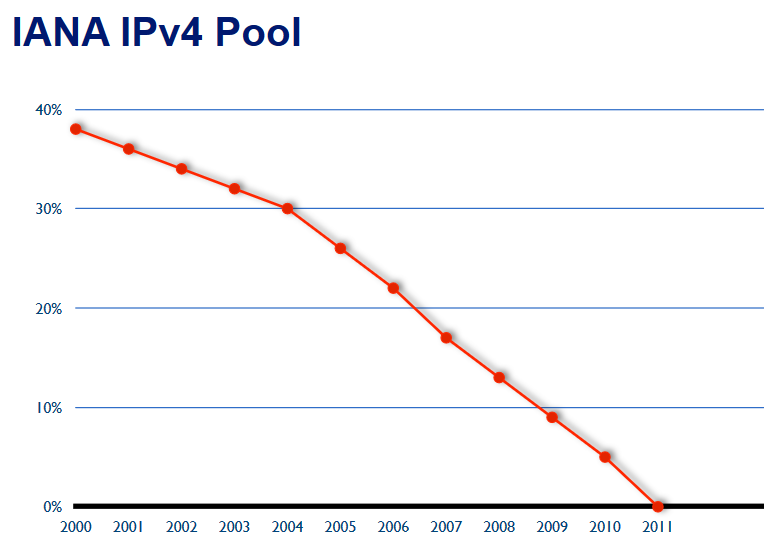 Porównanie przestrzeni adresowej IPv4 i IPv6
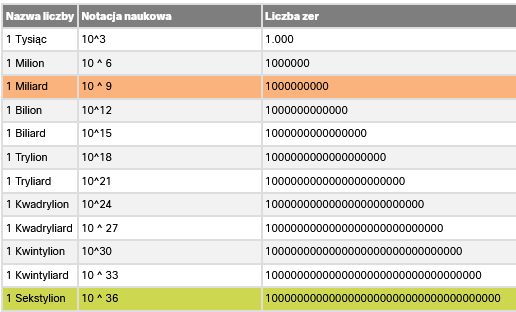 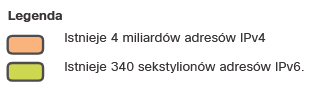 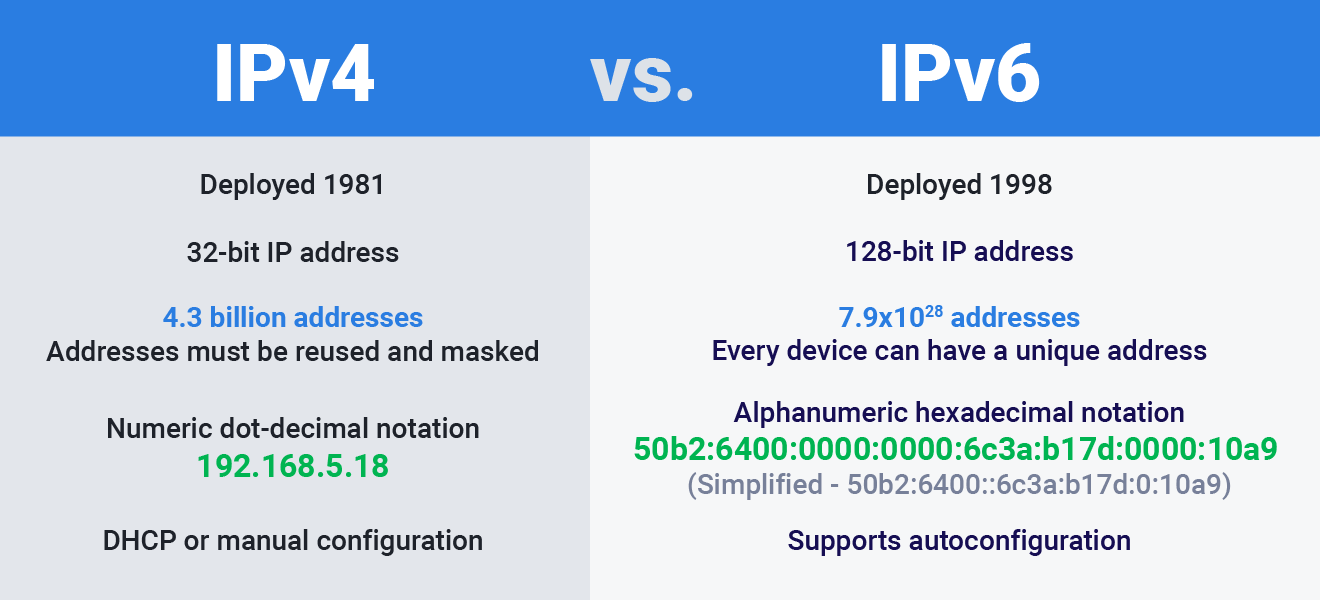 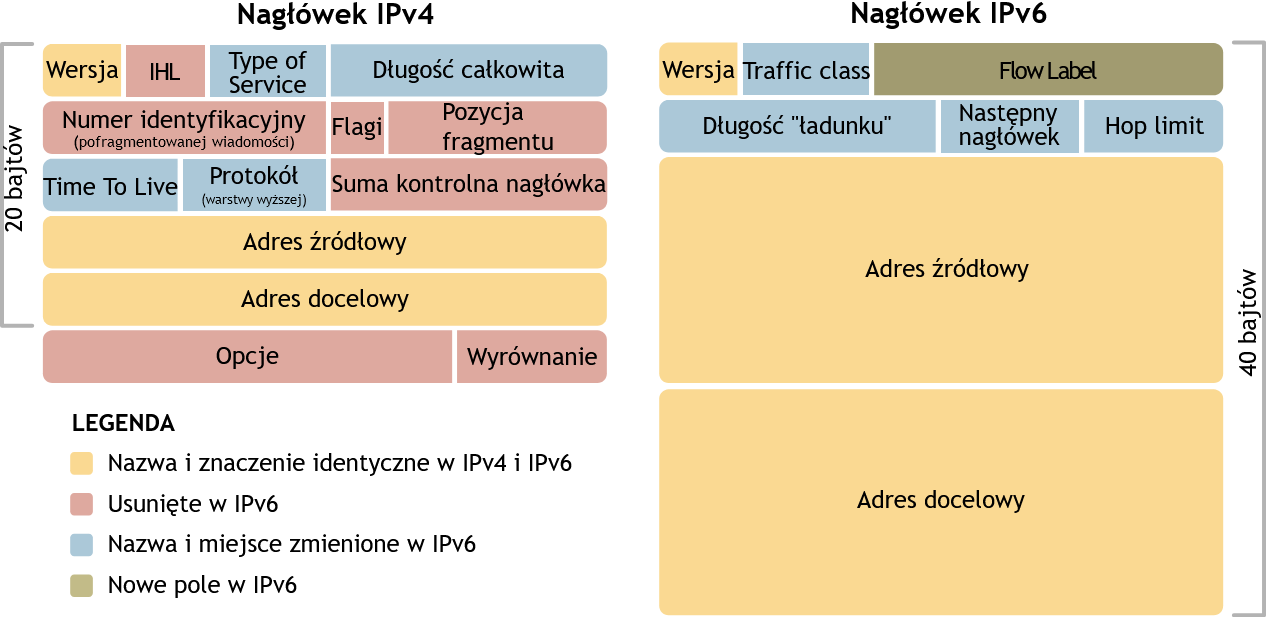 Charakterystyka IPv6
Adresowanie IPv6 opiera się na używaniu 128-bitowych adresów, co pozwala na znacznie większą przestrzeń adresową w porównaniu do IPv4 (gdzie długość adresu to 32 bity). 

IPv6 jest zaprojektowane z myślą o rozwiązaniu problemu wyczerpywania się dostępnych adresów w IPv4 oraz wprowadza bardziej zaawansowane mechanizmy konfiguracji i zarządzania sieciami.
16-bitowe segmenty lub hekstety
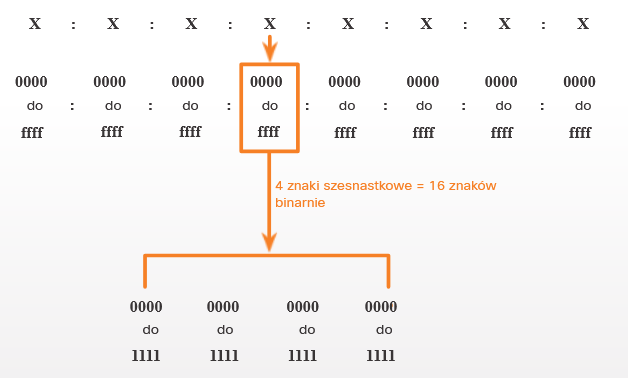 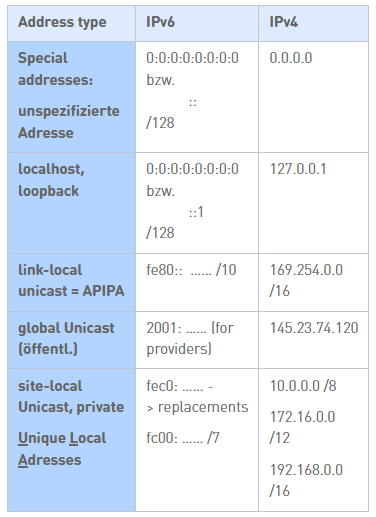 Długość adresu – 128 bitów

Zapis adresu: adres dzieli się na bloki 16-sto bitowe, zapisuje się je szesnastkowo (0÷ffff) oddzielając dwukropkiem:

Przykład: 
2001:0808:0201:0000:0000:0000:0005:0114
Dla czytelności adres skraca się według następujących reguł:

W każdym bloku pomija się początkowe zera (czyli: 0123 → 123 ; 00ab → ab ; ale 0000 → 0)

Najdłuższy (jeśli jest więcej najdłuższych – pierwszy) ciąg bloków zerowych zastępuje się przez :: 
(czyli: fe80:0:0:0:0:0:0:cafe → fe80::cafe ; fe80:0:0:0:beef:0:0:0 → fe80::beef:0:0:0)
Skrócony przykład: 2001:808:201::5:114

Z powodów technicznych zaleca się stosowanie zawsze najkrótszego zapisu i używanie małych liter (tzn. zawsze a-f, nigdy A-F) RFC5952
A Recommendation for IPv6 Address Text Representation

Abstract

    As IPv6 deployment increases, there will be a dramatic increase in the need to use IPv6 addresses in text.  While the IPv6 address architecture in Section 2.2 of RFC 4291 describes a flexible model for text representation of an IPv6 address, this flexibility has been causing problems for operators, system engineers, and users.  This
document defines a canonical textual representation format.  It does not define a format for internal storage, such as within an application or database.  It is expected that the canonical format will be followed by humans and systems when representing IPv6 addresses as text, but all implementations must accept and be able to
handle any legitimate RFC 4291 format.

Status of This Memo

This is an Internet Standards Track document.

   This document is a product of the Internet Engineering Task Force (IETF).  It represents the consensus of the IETF community.  It has received public review and has been approved for publication by the Internet Engineering Steering Group (IESG).  Further information on Internet Standards is available in Section 2 of RFC 5741.
Zapis adresu IPv6 i portu: IPv6 w nawiasach kwadratowych, port po dwukropku, np: [fe80::dead:beef]:80 , przykład użycia: http://[::1]:631/ 
czy http://[2001:808:2:3003::2]/
Struktura adresu IPv6
Adres IPv6 ma długość 128 bitów, co oznacza, że składa się z 8 grup po 16 bitów (czyli 4 cyfry heksadecymalne w każdej grupie). Adres wygląda następująco:

          xxxx:xxxx:xxxx:xxxx:xxxx:xxxx:xxxx:xxxx
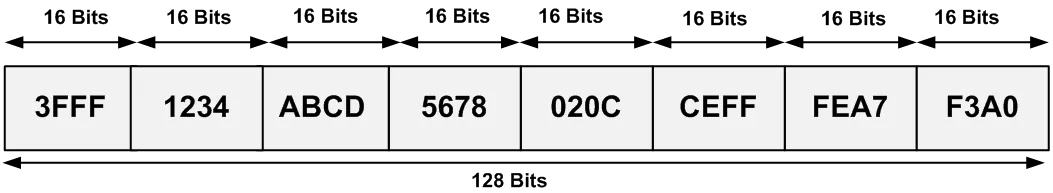 Każda z grup reprezentuje 16-bitową liczbę zapisaną w systemie szesnastkowym. Przykład adresu IPv6:
2001:0db8:85a3:0000:0000:8a2e:0370:7334
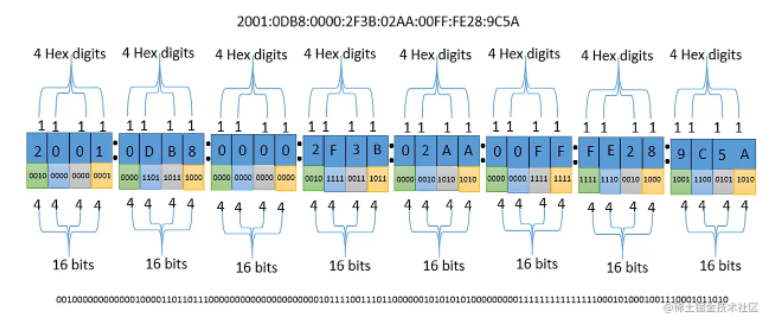 Krótkie zapisy i skróty
Adresy IPv6 mają kilka zasad, które umożliwiają ich skrócenie:

Zerowe grupy: Grupy składające się z samych zer mogą zostać pominięte i zastąpione podwójnym dwukropkiem :: . 
Może to zostać zastosowane tylko raz w jednym adresie, aby uniknąć niejednoznaczności. 
Przykład:
2001:0db8:0000:0000:0000:0000:0000:0001
można zapisać jako:  2001:0db8::1
Zerowanie w grupach: 

Możemy skrócić zera w każdej grupie. 
Zamiast zapisywać 0000 używamy po prostu 0, np. 

2001:0db8:0:0:0:0:0:1 można zapisać jako 2001:0db8::1.
Usuwanie wiodących zer w blokach heksadecymalnych
W każdym bloku można usunąć wiodące zera (czyli zera na początku bloku).

2001:0db8:0000:0042:0000:8a2e:0370:7334
Uproszczony zapis
2001:db8:0:42:0:8a2e:370:7334

W tym przypadku wiodące zera w blokach: 0db8, 0000, 0042, 0000, 0370 zostały usunięte.
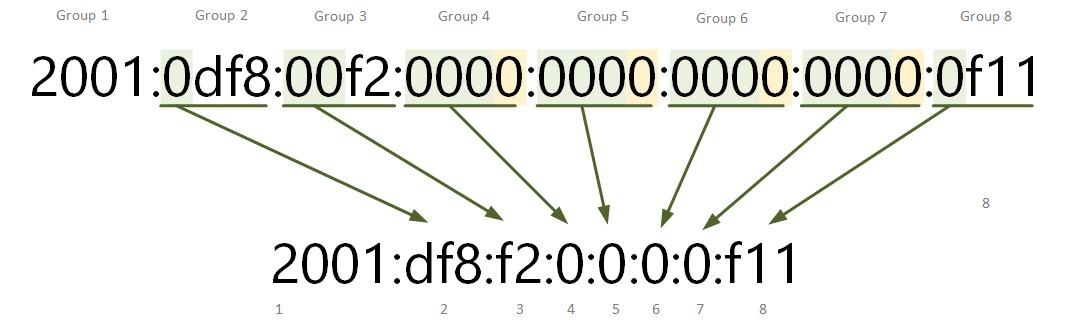 Zastępowanie ciągu zer jednym dwukropkiem (::)
Jeśli w adresie IPv6 występuje długi ciąg zer, można ten ciąg zastąpić jednym podwójnym dwukropkiem (::). Jednak należy pamiętać, że w jednym adresie można użyć tylko jednego ciągu ::, ponieważ w przeciwnym razie nie byłoby wiadomo, ile bloków należy pominąć.
2001:0db8:0000:0000:0000:0000:0000:0001
Uproszczony adres:
2001:db8::1
Tutaj ciąg 0000:0000:0000:0000:0000 został zastąpiony przez ::.
Usuwanie zer w blokach przy ::
Jeśli adres zawiera ciąg zer, można zastąpić go ::, ale tylko wtedy, gdy w reszcie adresu pozostały inne bloki, co pozwala zachować jednoznaczność.
fe80:0000:0000:0000:0202:b3ff:fe1e:8329
Uproszczony adres:
fe80::202:b3ff:fe1e:8329
Ciąg 0000:0000:0000 został zamieniony na ::.
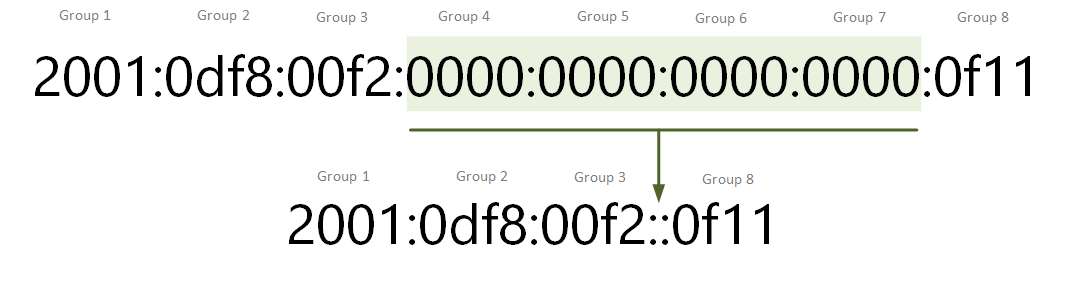 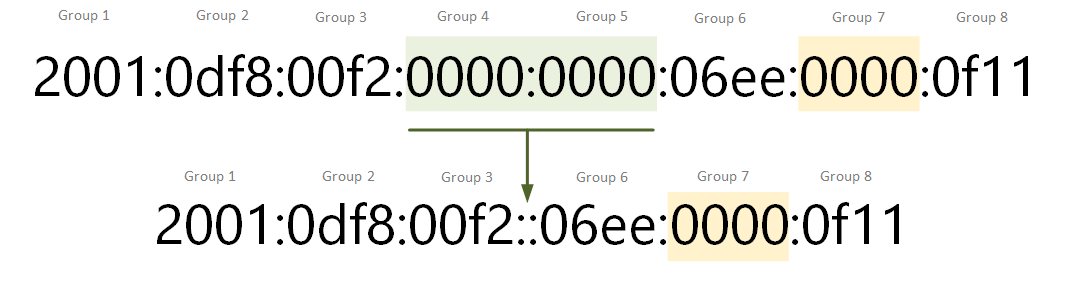 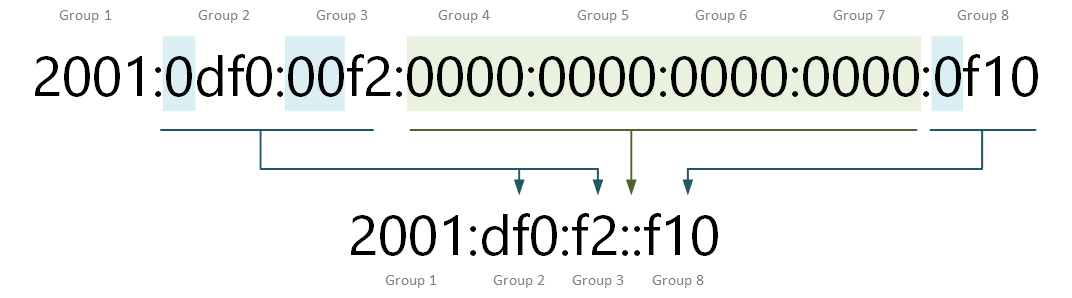 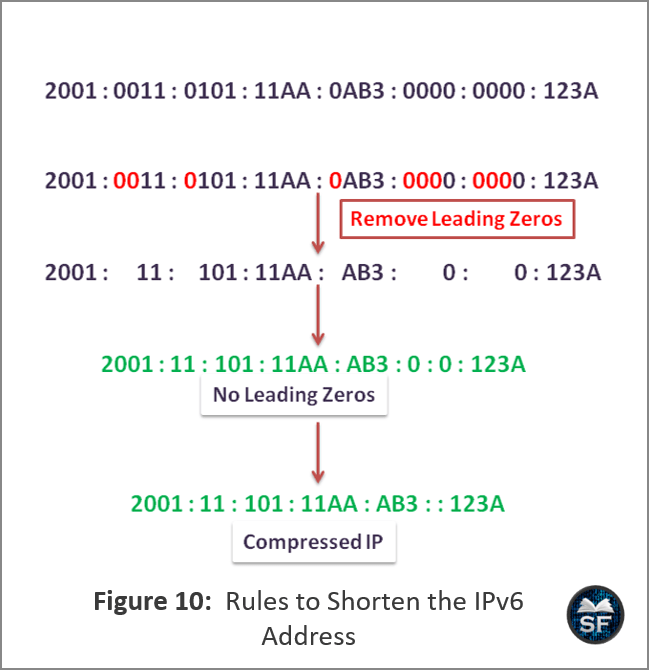 Uproszczenia przy adresach link-local
Adresy link-local w IPv6 zaczynają się od fe80::/10. Często można je zapisać w uproszczony sposób, usuwając wiodące zera i stosując ::.
fe80:0000:0000:0000:0202:b3ff:fe1e:8329
Uproszczony adres:
fe80::202:b3ff:fe1e:8329
Przykład uproszczenia różnych adresów IPv6
Adres IPv6 z pełnymi zerami
2001:0db8:0000:0042:0000:8a2e:0370:7334
2001:db8:0:42:0:8a2e:370:7334
Adres z ciągiem zer
2001:0db8:0000:0000:0000:0000:0000:0001
2001:db8::1
Adres link-local z zerami
fe80:0000:0000:0000:0202:b3ff:fe1e:8329
fe80::202:b3ff:fe1e:8329
Adresy globalne
2001:0db8:0000:0042:0000:8a2e:0370:7334
2001:db8:0:42:0:8a2e:370:7334
Adresy z wieloma blokami zer
2001:0db8:0000:0000:0000:0000:0000:0001
2001:db8::1
Przestrzeń adresowa
Podział przestrzeni adresowej 2001:db8:1::/64
Część sieciowa (prefiks /64):

    Adresy w tej sieci będą zaczynały się od 2001:db8:1::, a pierwsze 64 bity (czyli 2001:db8:1::/64) identyfikują tę sieć.
Część hosta (adresy urządzeń):

    Pozostałe 64 bity są przeznaczone dla identyfikatorów hostów, co oznacza, że urządzenia w tej sieci mogą mieć różne adresy w zakresie: 
2001:db8:1::0000 do 2001:db8:1:ffff:ffff:ffff:ffff:ffff.
Przykłady przydzielonych adresów:
2001:db8:1::1
2001:db8:1::2
2001:db8:1::3
Adres przedostatni:
2001:db8:1::ffff:ffff:ffff:fffe
Ostatni adres w tej sieci:
2001:db8:1::ffff:ffff:ffff:ffff
EUI-64 (Extended Unique Identifier)
EUI-64 (Extended Unique Identifier) ​​to metoda, której możemy użyć do automatycznej konfiguracji adresów hosta IPv6. 

Urządzenie IPv6 użyje adresu MAC swojego interfejsu do wygenerowania unikalnego 64-bitowego identyfikatora interfejsu. 

Jednak adres MAC jest 48-bitowy, a identyfikator interfejsu jest 64-bitowy. 

Co zrobimy z brakującymi bitami?
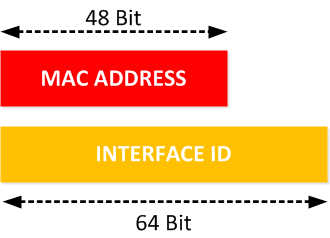 Co zrobimy, aby uzupełnić brakujące bity:

Bierzemy adres MAC i dzielimy go na dwie części.
Wstawiamy „FFFE” pomiędzy dwie części, aby uzyskać wartość 64-bitową.
Odwracamy 7. bit identyfikatora interfejsu.

Jeśli więc mój adres MAC to 1234.5678.ABCD, to identyfikator interfejsu będzie wyglądał następująco:
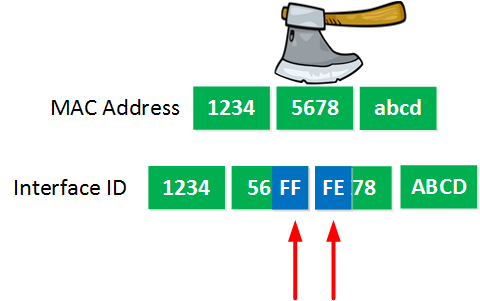 W przypadku rozszerzenia 48-bitowego MAC do 64-bitowego identyfikatora interfejsu „FFFE” zostanie wstawione w środek 48-bitowego adresu MAC, aby uczynić go 64-bitowym. Poniżej przedstawiono przykład. Należy zauważyć, że 7. bit również zostanie odwrócony w tym procesie konwersji.
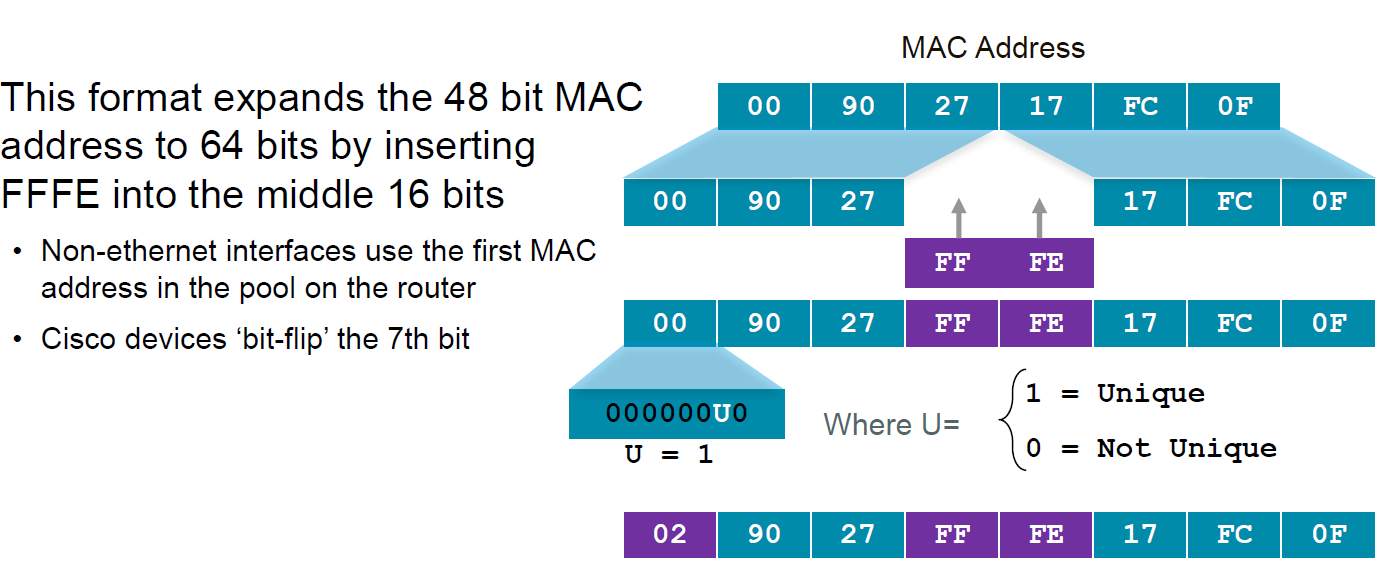 Jak użyć powłoki do uzyskania adresu IPv6 z adresu MAC?
Wiemy, że możemy użyć adresu MAC do utworzenia identyfikatora interfejsu, np. dla adresu IPv6 lokalnego łącza, który powinien być unikalny w sieci.

Obraz pokazuje sposób wykonania tego:
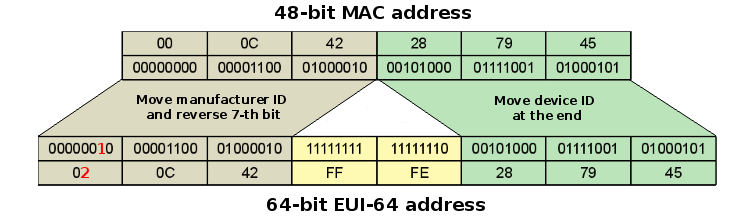 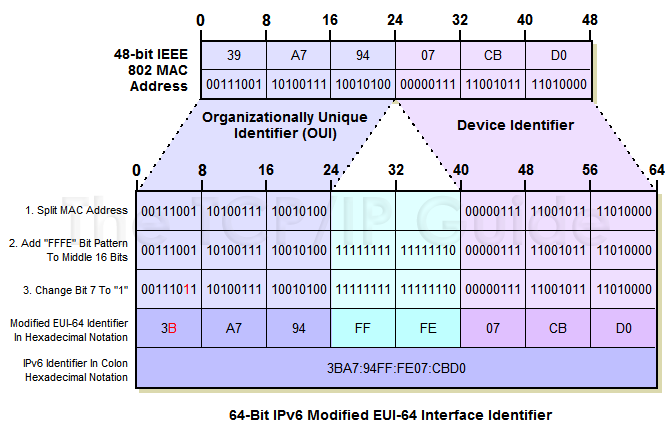 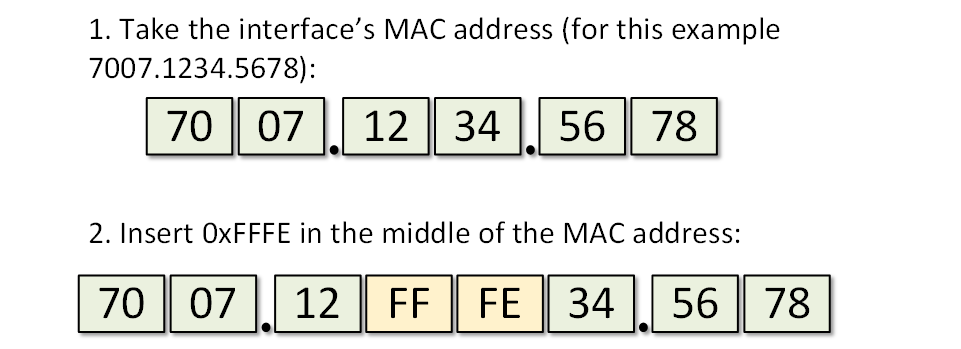 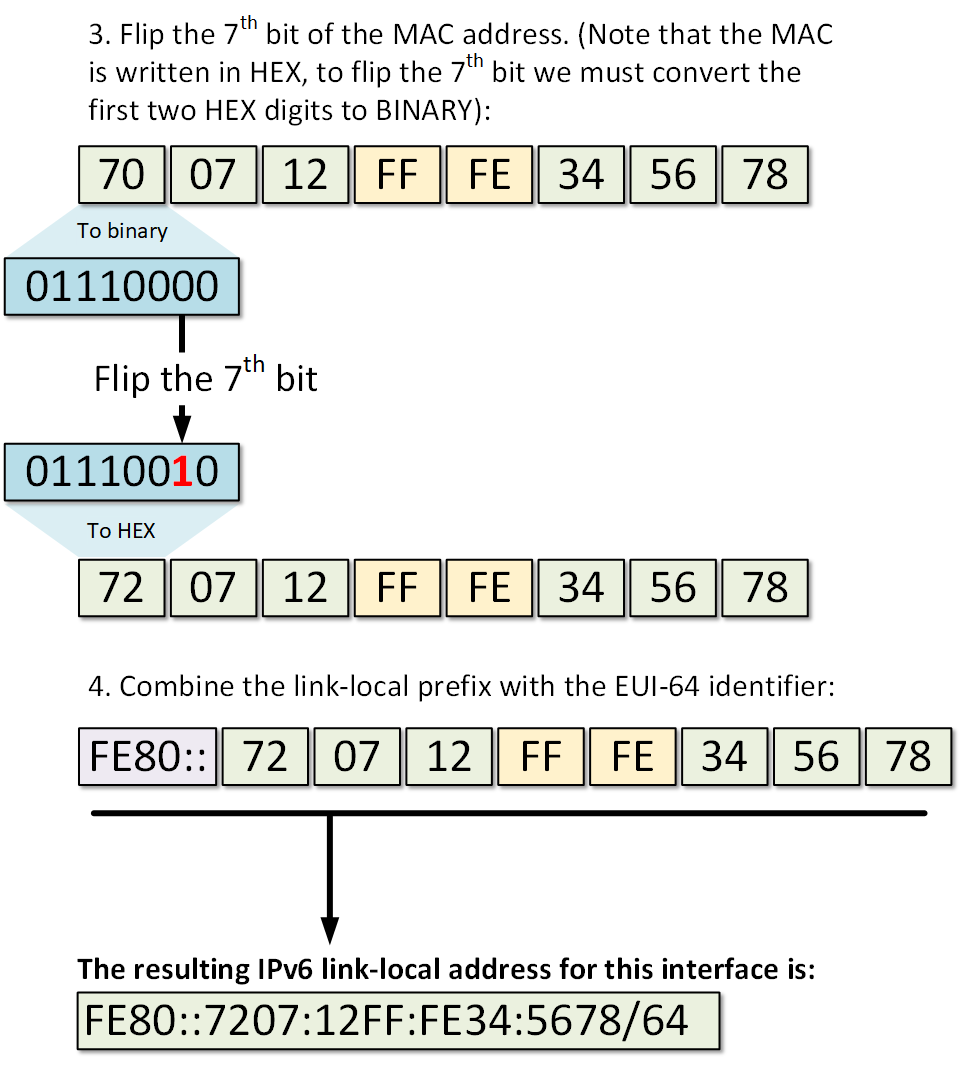 6to4
Mechanizm automatycznych tuneli 6to4 pozwala podłączyć się do sieci IPv6 każdemu, kto dysponuje choćby jednym publicznym adresem IPv4. Przy uruchamianiu tunelu nie są konieczne żadne formalności. 

Ważne jest jednak by poprzez sieć usługodawcy osiągalny był adres 192.88.99.1 oraz możliwa była transmisja pakietów IPv4 oznaczonych protokołem 41 (dziesiętnie). 

Dokładny opis zawarty jest w RFC 3056
6to4
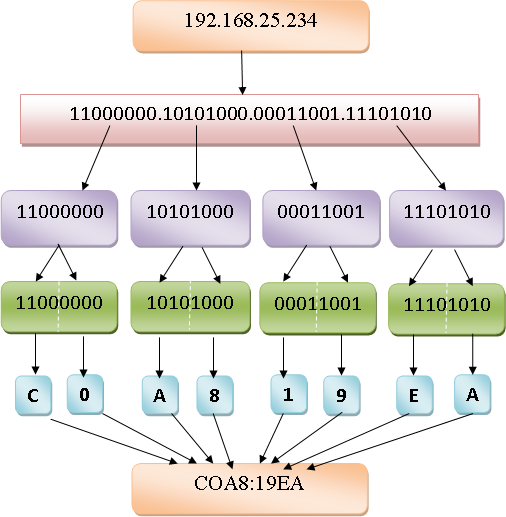 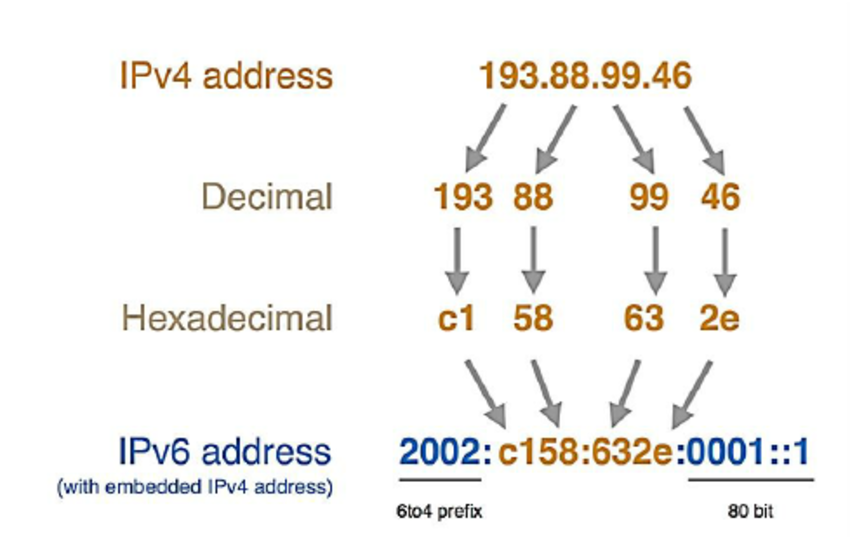 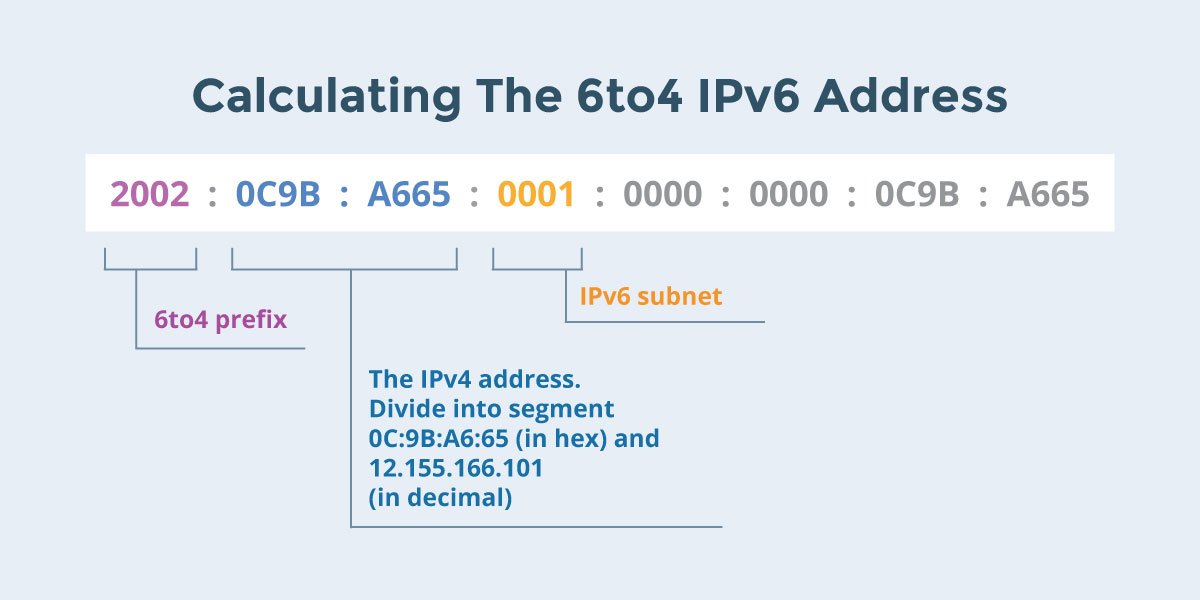 Tunel 6to4
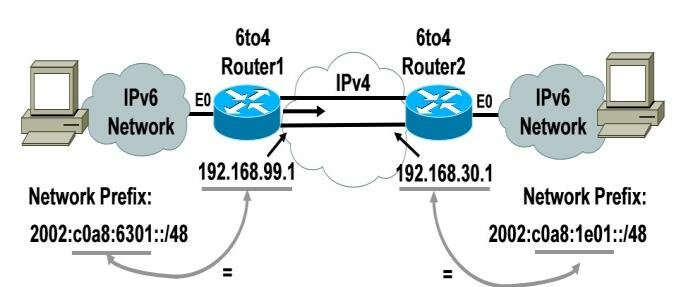 Tunel 6to4
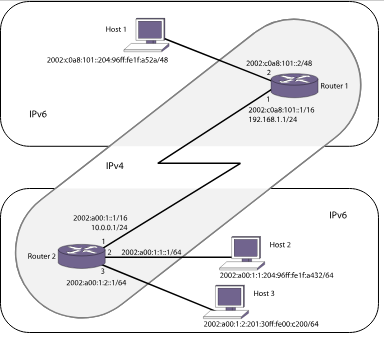 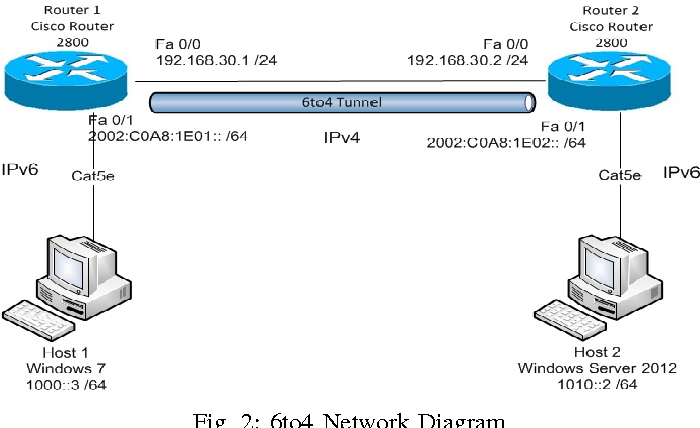 Konfiguracja 6to4
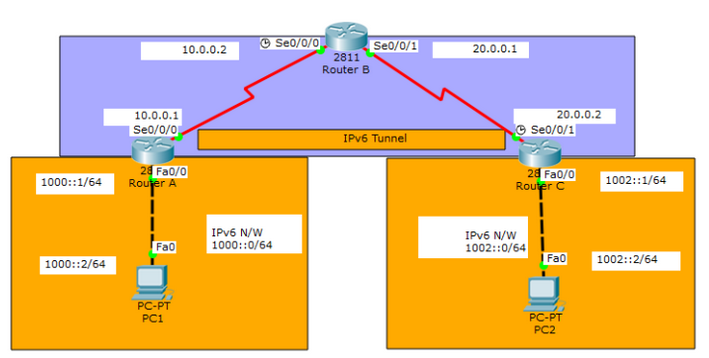 Router A
Router B
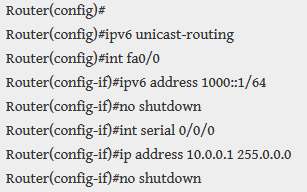 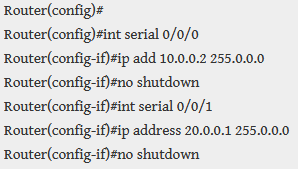 Router C
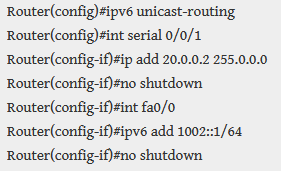 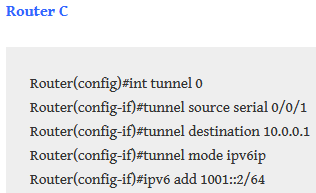 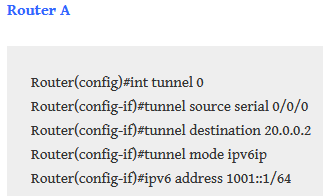 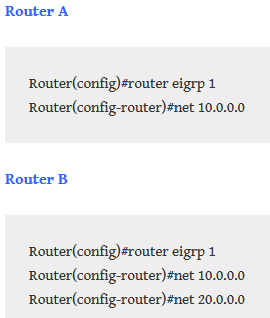 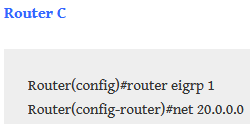 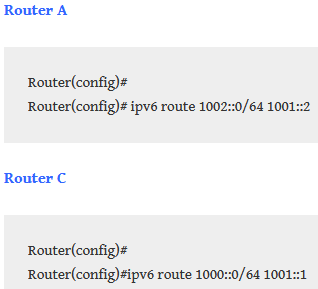 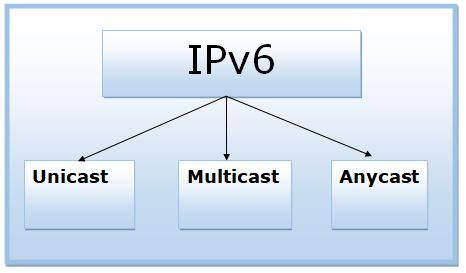 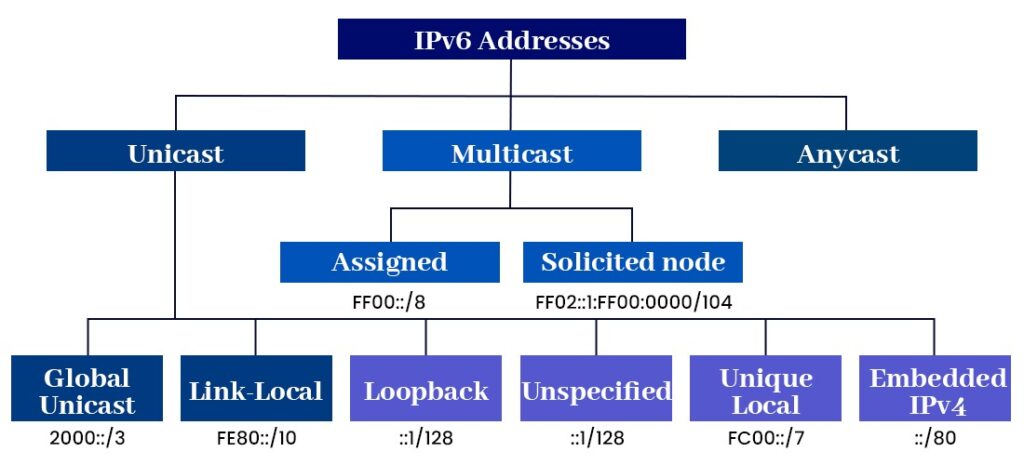 Rodzaje adresów IPv6
Adresy IPv6 dzielą się na różne typy, z których każdy ma swoje specyficzne przeznaczenie:
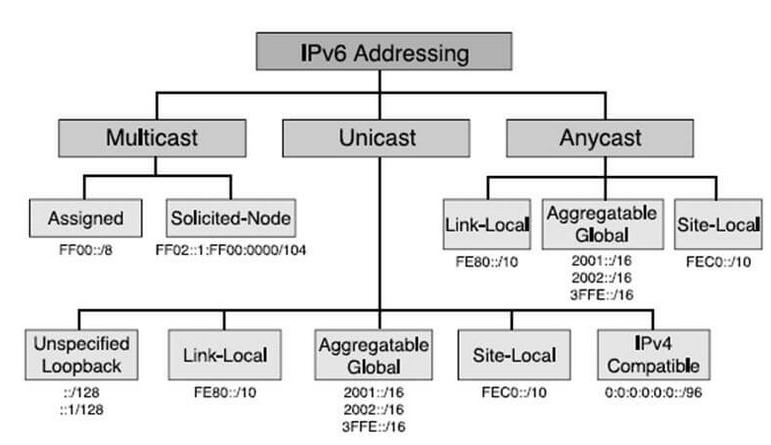 Internet Assigned Numbers Authority (IANA) przydziela tylko niewielką część całej przestrzeni IPv6. IANA zapewnia globalne adresy jednokierunkowe, które zaczynają się od wiodących bitów najbardziej wysuniętych na lewo 001. 

Niewielka część adresów zaczynających się od 000 i 111 jest przydzielana dla typów specjalnych. 

Wszystkie inne możliwe adresy są zarezerwowane do wykorzystania w przyszłości i obecnie nie są przydzielane.
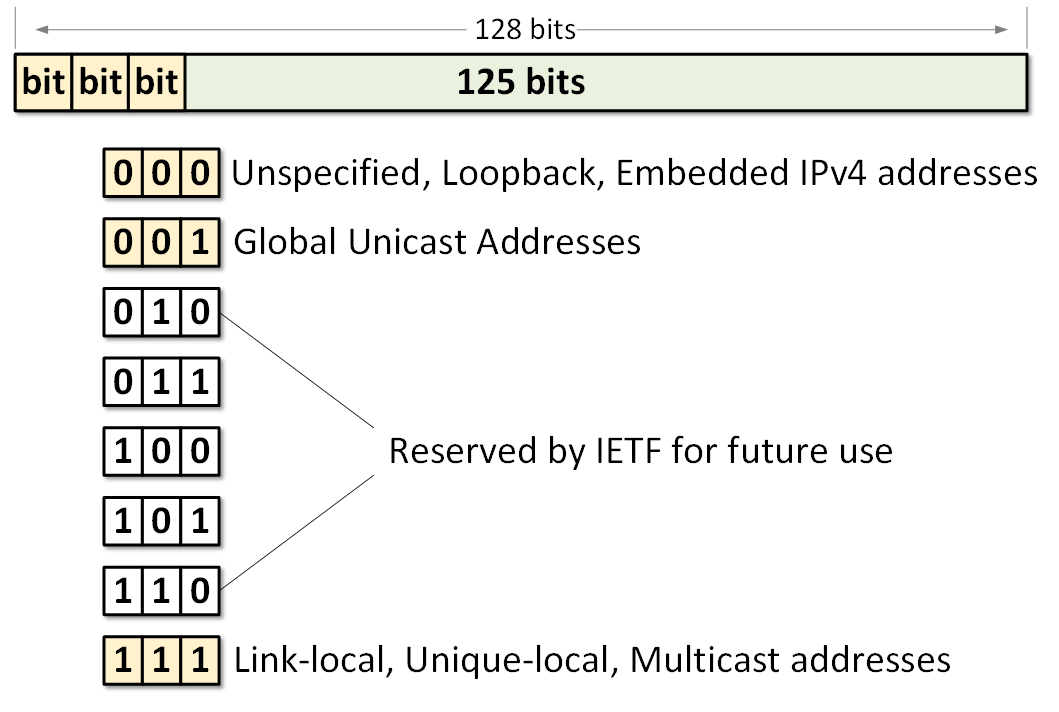 Adresy unicast:  Adresy przypisane do pojedynczego urządzenia. Są to adresy, które umożliwiają komunikację z jednym, określonym odbiorcą.

Przykład: 2001:0db8::1

Adresy multicast: Adresy przypisane do grupy urządzeń. Pakiety wysyłane na adres multicast są dostarczane do wszystkich urządzeń należących do tej grupy.

Przykład: ff02::1     (wszystkie urządzenia w danej podsieci)
Adresy anycast: Adresy przypisane do wielu urządzeń, ale pakiety wysyłane na adres anycast są kierowane do najbliższego (według metryki routingu) urządzenia w tej grupie.

Adresy link-local: Adresy stosowane w obrębie jednej sieci lokalnej (np. w obrębie jednego segmentu Ethernet) i nie routowane poza nią. Zaczynają się od prefiksu fe80::/10.

Przykład: fe80::1

Adresy globalne: Są to adresy routowane w Internecie, które zaczynają się od prefiksu 2000::/3.
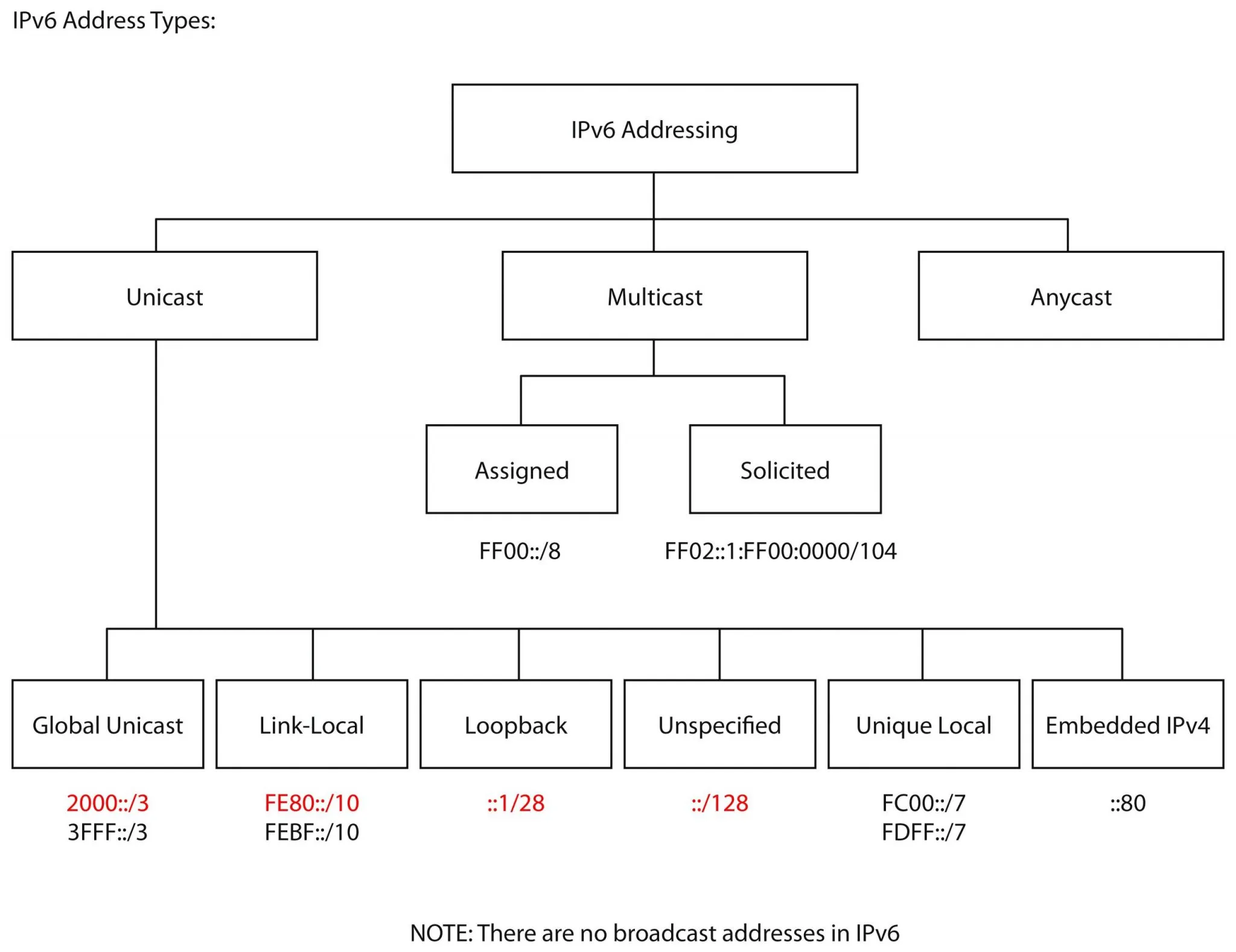 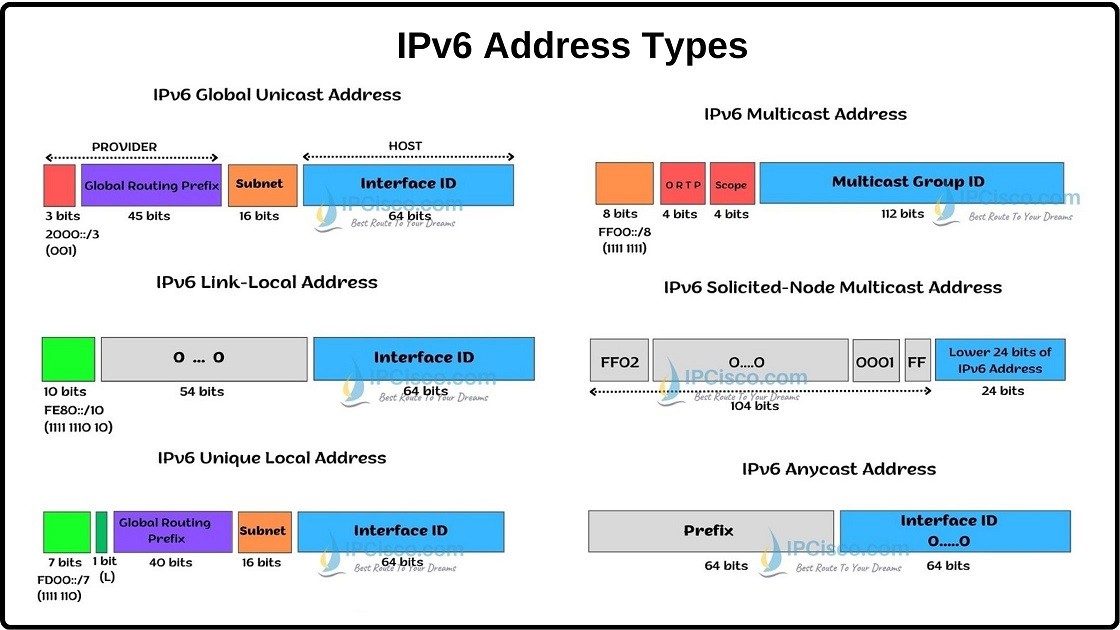 Podział adresu IPv6
Adres IPv6 jest podzielony na dwie główne części: prefiks sieciowy i adres hosta.

Prefiks sieciowy – Określa, do której sieci należy urządzenie. W przypadku standardowego adresu IPv6 z prefiksem 64-bitowym, pierwsze 64 bity stanowią identyfikator sieci. 
Pozostałe 64 bity to identyfikator hosta, który może być przypisany do urządzenia w tej sieci.

Przykład adresu z prefiksem /64:        2001:0db8:abcd:0012::/64
W tym przykładzie:

2001:0db8:abcd:0012::/64

2001:0db8:abcd:0012 to prefiks sieciowy,

:: to część hosta (która może być przypisana do konkretnego urządzenia).
Prefiksy globalne (routowalne w Internecie)
Adresy te są używane w Internecie i przydzielane przez organizacje rejestrujące adresy IP.

     2000::/3 – Prefiks globalny, obejmujący cały zakres adresów: 

od 2000:: do 3FFF:: . 

Jest to główny zakres adresów routowanych w Internecie.
Przykłady:

 2001:0db8::/32 – Adresy przeznaczone do celów dokumentacyjnych (tzw. "adresy przykładowe").

 2606:2800:220:1:248:1893:25c8:1946/64 – Typowy przykład adresu globalnego przypisanego do urządzenia w Internecie.
Prefiksy link-local (adresy lokalne)
Adresy link-local są używane tylko w obrębie lokalnej sieci (np. na jednym segmencie Ethernet). Nie są routowane poza tę sieć.

  fe80::/10 – Prefiks dla adresów link-local, które są przypisywane automatycznie urządzeniom w danej sieci lokalnej.
Przykłady:

    fe80::1/64 – Przykładowy adres link-local przypisany do urządzenia.
    fe80::abcd:1234:5678:9abc/64 – Inny przykład adresu link-local.
Link-local address w IPv6 to specjalny typ adresu, który jest używany do komunikacji między urządzeniami w obrębie tej samej sieci lokalnej (linku) i jest automatycznie przypisywany do każdego interfejsu sieciowego urządzenia IPv6. 

Link-local adresy są wykorzystywane do komunikacji w obrębie tego samego segmentu sieci, bez potrzeby dostępu do routingu przez inne sieci.
Cechy Link-local address w IPv6:
Zakres adresu:

Link-local address w IPv6 ma zakres fe80::/10, co oznacza, że wszystkie adresy w tym zakresie zaczynają się od prefiksu fe80, a adresy mogą obejmować pełny zakres od fe80:: do febf:ffff:ffff:ffff:ffff:ffff:ffff:ffff.

Często spotyka się w konfiguracjach skrócone zapisy, takie jak fe80::1 lub fe80::abcd:1234.
Przeznaczenie:

    Adresy te służą do komunikacji tylko w obrębie jednego linku (sieci fizycznej), więc urządzenia muszą znajdować się w tej samej sieci lokalnej, aby mogły się komunikować za pomocą link-local adresów.

    Są używane do automatycznego wykrywania sąsiednich urządzeń (np. Neighbor Discovery Protocol, NDP) i w procesach takich jak autokonfiguracja adresów (stateless address autoconfiguration - SLAAC), bez potrzeby interakcji z serwerami DHCP.
Automatyczna konfiguracja:

Link-local adresy są automatycznie generowane przez urządzenie przy starcie. Można je uzyskać na podstawie MAC adresu interfejsu (przy użyciu algorytmu EUI-64), co oznacza, że każdemu urządzeniu przypisywany jest unikalny adres link-local, który nie wymaga żadnej zewnętrznej konfiguracji.

Na przykład, urządzenie o MAC adresie 00:1A:2B:3C:4D:5E może wygenerować adres link-local fe80::21a:2bff:fe3c:4d5e.
Brak routingu:

Adresy link-local nie są routowane poza siecią lokalną (link), co oznacza, że nie mogą być używane do komunikacji między różnymi segmentami sieci, ani nie przechodzą przez routery.
Wykorzystanie Link-local :

Autokonfiguracja: Urządzenia mogą wymieniać adresy link-local w ramach autokonfiguracji, np. przy użyciu protokołu NDP (Neighbor Discovery Protocol).

Wykrywanie sąsiadów: NDP używa link-local adresów do wykrywania innych urządzeń w sieci lokalnej.

Bezpieczne połączenia lokalne: Link-local adresy mogą być wykorzystywane do komunikacji w ramach tymczasowych połączeń, na przykład podczas procesu konfiguracji urządzeń, zanim zostanie przypisany pełny adres globalny.
Prefiksy multicast (adresy grupowe)
Adresy multicast są przypisane do grupy urządzeń, a pakiety wysyłane do takich adresów są dostarczane do wszystkich członków grupy.

  ff00::/8 – Prefiks dla adresów multicast. 
Zawiera wszystkie adresy multicastowe IPv6.
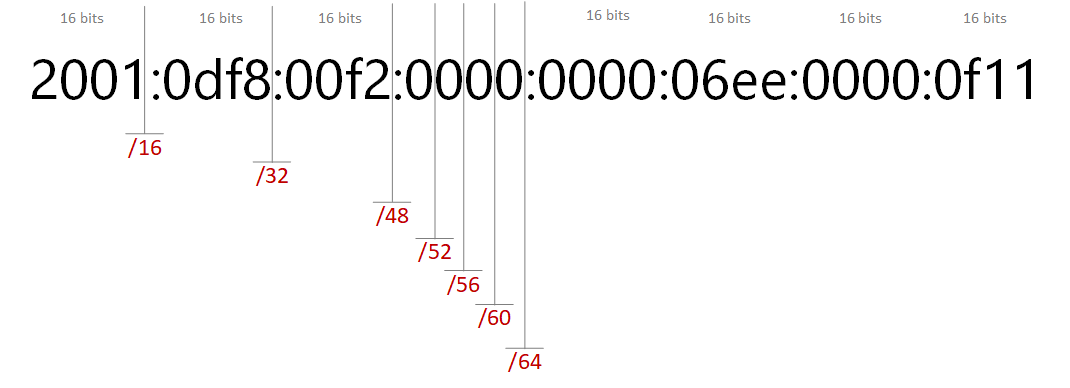 W IPv6 długości prefixów (część sieciowa adresu) zależą od używanego rozmiaru prefiksu i różnią się w zależności od zastosowania. Oto najczęściej stosowane długości prefixów w IPv6:
/128 – pełny adres pojedynczego urządzenia (jednostkowy adres IPv6).
/64 – najczęściej używany prefix, standardowy rozmiar sieci IPv6. Jest to zalecany rozmiar sieci dla sieci lokalnych (LAN) i większości innych zastosowań. Wykorzystywane w większości przypadków (np. w konfiguracji SLAAC - Stateless Address Autoconfiguration).
/56 – używane przez niektóre ISP (dostawcy usług internetowych) do przypisania prefixu dla użytkowników, dając im możliwość podziału tego prefiksu na różne podsieci (np. na poziomie domu).
/48 – najczęściej stosowany przez organizacje do przypisania prefixów do ich sieci, pozwala na podział sieci na dużą liczbę podsieci (/64).
/32 – stosowane przez dostawców usług internetowych (ISP) w celu przypisania dużych bloków adresów do swoich klientów.
Przykłady:

    ff02::1/128 – Adres multicastowy dla wszystkich urządzeń w lokalnej sieci (ang. "all nodes on the local link").
    ff02::2/128 – Adres multicastowy dla wszystkich routerów w lokalnej sieci.
Prefiksy anycast (adresy grupowe z jednym odbiorcą)
Adresy anycast przypisane są do wielu urządzeń, ale pakiety wysyłane na ten adres trafiają do najbliższego (najbardziej odpowiedniego) odbiorcy.

 2001:db8::/32 – Może być używane w przykładowych konfiguracjach dla anycast.

Przykład:
 2001:db8::1/128 – Adres anycast przypisany do najbliższego routera.
Prefiksy dla adresów prywatnych (ULAs - Unique Local Addresses)
Adresy te są przeznaczone do użytku w zamkniętych, prywatnych sieciach, podobnie jak w IPv4 adresy klasy 192.168.x.x. Adresy te nie są routowane w Internecie.

fc00::/7 – Prefiks dla adresów lokalnych (Unique Local Addresses).
fc00::/8 -  jest zarezerwowane, a w praktyce stosowane są zakresy fd00::/8.

Przykłady:

fd00::/8 – Adresy prywatne, które mogą być używane w zamkniętych sieciach.
fd12:3456:789a::/48 – Przykładowy adres ULA.
Prefiksy dla adresów rozgłoszeniowych
Adresy tego typu wykorzystywane są do rozgłaszania informacji w ramach sieci.

ff02::1:ffxx:xxxx/104 – Adresy wykorzystywane do rozgłaszania na poziomie lokalnej sieci (tzw. "multicast" na poziomie lokalnym).
        
Przykład:
ff02::1:fffe:abcd/104 – Adres multicastowy, wykorzystywany np. w protokołach takich jak Neighbor Discovery Protocol (NDP).
Prefiksy dla komunikacji z urządzeniami IoT
Niektóre organizacje przydzielają specjalne prefiksy dla urządzeń IoT.

2001:0db8:85a3::/64 – Może być używany do sieci specjalistycznych urządzeń.
Prefiksy dla adresów szeregowych
Te prefiksy są często używane w scenariuszach łączenia urządzeń lub rozwiązań typu point-to-point.

::/128 – Adres typu "null" używany do określenia braku adresu (adres domyślny).
        
Przykład: :

:/128 – Adres "nieważny", używany w kontekście różnych protokołów.
Proces maskowania w IPv6
Maskowanie w IPv6 jest bardzo podobne do maskowania w IPv4, z tą różnicą, że IPv6 używa 128-bitowych adresów i stosuje się do niego prefiksy, które są zazwyczaj wyrażane w formacie /x (gdzie x to liczba bitów prefiksu).
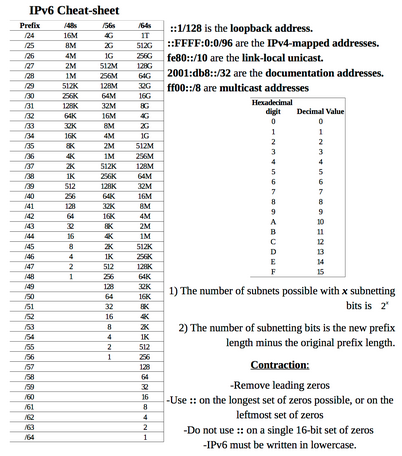 Jak działa maskowanie w IPv6?
W IPv6 proces maskowania polega na podzieleniu adresu na dwie części:

    Część sieciowa (prefiks) – Określa, do której sieci należy dany adres.
    Część hosta (identyfikator hosta) – Określa konkretne urządzenie w danej sieci.

Prefiks (część sieciowa) jest definiowany przez liczbę bitów, które są używane do identyfikacji sieci. 

Na przykład, jeśli prefiks jest zapisany jako /64, oznacza to, że pierwsze 64 bity są wykorzystywane do określenia sieci, a pozostałe 64 bity są przypisane do identyfikatora hosta.
Ogólny proces maskowania
Adres IPv6 jest zapisany w postaci heksadecymalnej, np. 2001:0db8:85a3:0000:0000:8a2e:0370:7334.

Maska określa, które bity są częścią sieci (prefiks) i które bity są częścią hosta. W przypadku maski /64, oznacza to, że pierwsze 64 bity są częścią prefiksu sieciowego, a pozostałe 64 bity to część identyfikatora hosta.

Zastosowanie maski: Maskowanie polega na "przykryciu" części adresu, która dotyczy identyfikatora hosta, aby wydzielić tylko część sieciową. 

W skrócie: część bity prefiksu są "zachowane", a reszta jest ignorowana w kontekście maskowania.
Podział adresu IPv6 z prefiksem /64
Załóżmy, że mamy adres IPv6:
2001:0db8:85a3:0000:0000:8a2e:0370:7334/64

Tutaj prefiks /64 oznacza, że pierwsze 64 bity są częścią sieci, a pozostałe 64 bity (w tym przypadku 0000:8a2e:0370:7334) są identyfikatorem hosta.

    Część sieciowa (maskowana): 2001:0db8:85a3:0000
    Część hosta (nie maskowana): 0000:8a2e:0370:7334
Adres IPv6 z maską /48
Przypuśćmy, że mamy inny adres IPv6:
2001:0db8:1234:5678::/48

Dla maski /48, pierwsze 48 bitów to część sieciowa, a pozostałe 80 bitów to część hosta.

    Część sieciowa (maskowana): 2001:0db8:1234
    Część hosta (nie maskowana): 5678::

W tym przypadku prefiks /48 może obejmować większy zakres adresów w ramach tej samej sieci, ponieważ masz więcej dostępnych bitów dla identyfikatora hosta.
Adres IPv6 z maską /128
Dla pełnego adresu IPv6 z maską /128, cały adres jest wykorzystywany do identyfikacji konkretnego urządzenia i nie pozostaje żadna część adresu dla sieci. Maska /128 jest używana w przypadkach, gdy dany adres ma wskazywać jedno, unikalne urządzenie w sieci (np. dla adresu loopback lub hosta o stałym adresie).
2001:0db8:85a3:0000:0000:8a2e:0370:7334/128
W tym przypadku całość adresu (2001:0db8:85a3:0000:0000:8a2e:0370:7334) jest traktowana jako adres hosta i nie ma żadnej części przypisanej do sieci. Takie adresy mogą być stosowane do specyficznych celów, np. przypisania stałego adresu IP urządzeniu.
Jakie są różnice w maskowaniu?
Krótkie prefiksy (np. /48) – Używane w większych sieciach, umożliwiają przypisanie wielu podsieci. Możesz mieć więcej niż jedną sieć w ramach jednego większego adresu.

Długie prefiksy (np. /64) – Używane w większości standardowych konfiguracji IPv6. Prefiks /64 jest zalecany do większości sieci, ponieważ pozwala na bardzo dużą liczbę urządzeń (2⁶⁴) w sieci lokalnej.

Maska /128 – Stosowana w przypadkach, gdy adres jest używany do jednoznacznej identyfikacji urządzenia (np. adres loopback, adresy specjalne).
Przykłady maskowania w różnych sytuacjach
Adres: 2001:0db8:abcd:0001::/64

    Część sieciowa: 2001:0db8:abcd:0001
    Część hosta: :: (to może być identyfikator urządzenia w tej sieci)

Zastosowanie: Typowy adres IPv6 z prefiksem /64 w sieci globalnej.
Przykład 2
Adres: fc00::/7 (adres prywatny)

    Część sieciowa: fc00:: (część sieciowa)
    Część hosta: reszta adresu, np. fd12:3456:789a::/48

Zastosowanie: Adres prywatny, wykorzystywany w sieciach lokalnych, nierejestrowany w Internecie.
Przykład 3
adres: ff02::1 (adres multicast)

    Część sieciowa: ff02::
    Część hosta: 1
    
Zastosowanie: Multicastowy adres wszystkich węzłów w lokalnej sieci.
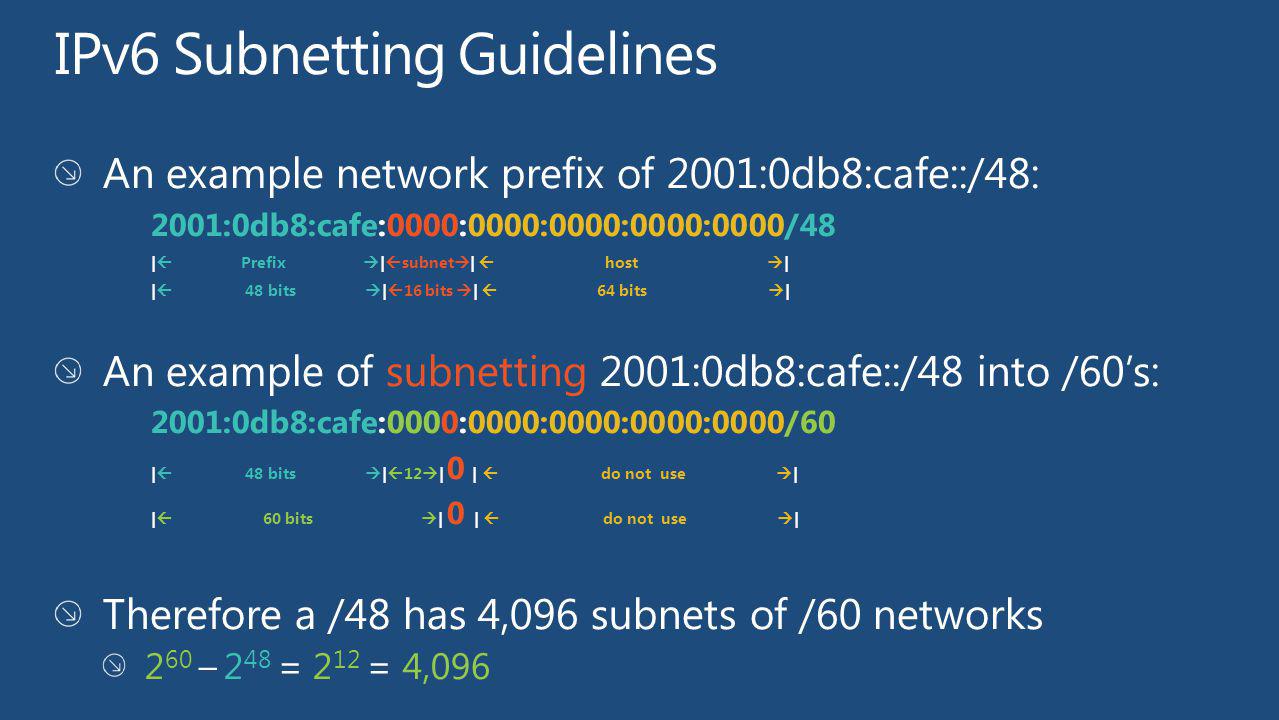 Adres Loopback w IPv6
Adres loopback w IPv6 jest specjalnym adresem, który służy do testowania komunikacji wewnętrznej w obrębie tego samego urządzenia (tzw. localhost). 

Jest to odpowiednik adresu 127.0.0.1 w IPv4, ale w przypadku IPv6 ma inną formę.
Adres loopback w IPv6
::1/128

Adres ::1 to najbardziej skrócona forma zapisu adresu loopback w IPv6. Wartość :: oznacza ciąg zer (w tym przypadku wszystkie 128 bitów w adresie są zerami oprócz ostatnich 16 bitów, które są ustawione na 1).
Wyjaśnienie:

:: – Reprezentuje ciąg zer w adresie IPv6 (to skrócona forma zapisu dla 0:0:0:0:0:0:0:0).
1 – Ostatni bit adresu, ustawiony na wartość 1 wskazuje, że jest to adres loopback.
Format pełnego adresu IPv6 loopback:
Jeśli chcielibyśmy zapisać pełny, nie-skrócony adres loopback w IPv6, wyglądałby on następująco:

0:0:0:0:0:0:0:1
Cechy adresu loopback w IPv6:
Przeznaczenie: Używany przez urządzenie do testowania swojej własnej konfiguracji sieciowej. Pakiety wysyłane na ten adres nie opuszczają urządzenia — są kierowane z powrotem do stosu sieciowego urządzenia (zamiast trafiać na fizyczną sieć).
Nie routowany: Adres loopback w IPv6 (tak jak w IPv4) jest używany tylko do komunikacji wewnętrznej urządzenia. Pakiety skierowane na ten adres nie są przekazywane przez routery i nie opuszczają urządzenia.
Maska: Adres ::1/128 ma maskę /128, co oznacza, że cały adres jest przeznaczony dla tego urządzenia (nie ma żadnej części przypisanej do sieci).
Przykłady użycia:
Testowanie połączeń lokalnych: 
Możesz użyć adresu loopback do testowania aplikacji lub usług działających na tym samym urządzeniu, np. za pomocą komendy ping:

# ping ::1
lub
# ping6 <IPv6>
Przypisanie stałego adresu IP urządzeniu.
Przypisanie stałego adresu IP urządzeniu w kontekście IPv6 oznacza, że dane urządzenie (np. komputer, router, drukarka, smartfon) otrzymuje niezmienny, unikalny adres IP, który pozostaje taki sam przez cały okres jego używania. 

Tego rodzaju przypisanie jest często wykorzystywane w przypadkach, gdy urządzenie musi być identyfikowane w sieci za pomocą tego samego adresu przez długi czas (np. serwery, urządzenia sieciowe, urządzenia IoT).
Ręczne przypisanie adresu IPv6:
Ręczne przypisanie oznacza, że administrator sieci bezpośrednio przypisuje urządzeniu stały adres IPv6. Jest to najprostsza metoda, w której adres jest ustawiany na urządzeniu ręcznie, np. w konfiguracji interfejsu sieciowego.

W tym przypadku urządzenie będzie miało ten sam adres IPv6 za każdym razem, gdy będzie uruchamiane, ponieważ administrator przypisuje go na stałe.

Przykład: 
Jeśli przypisujesz stały adres 2001:0db8:abcd:0012::1001 do komputera w swojej sieci, to ten adres pozostanie przypisany do tego urządzenia aż do momentu, gdy administrator zdecyduje się go zmienić.
Przypisanie adresu z wykorzystaniem (SLAAC) w IPv6:
SLAAC pozwala urządzeniu na automatyczne wygenerowanie swojego adresu IPv6, wykorzystując informacje o prefiksie sieciowym dostarczane przez router w sieci.

  W przypadku SLAAC urządzenie samo generuje adres IP na podstawie prefiksu sieciowego i unikalnego identyfikatora interfejsu (np. opartego na jego adresie MAC). Taki adres może być traktowany jako "stały", o ile identyfikator interfejsu (np. adres MAC) nie zmienia się.

  Adres uzyskany przez SLAAC jest zazwyczaj unikalny i przypisany na stałe do danego urządzenia, dopóki urządzenie nie zostanie zresetowane lub nie zmieni się jego adres MAC (jeśli ten identyfikator jest używany do generowania adresu).
Przykład:

Adres IPv6: 2001:0db8:abcd:0012::abcd:1234 – adres ten jest automatycznie generowany przez urządzenie, ale pozostaje taki sam dla danego urządzenia, chyba że jego adres MAC ulegnie zmianie.
Przypisanie adresu przez DHCPv6
DHCPv6 to protokół umożliwiający przypisanie dynamicznych adresów IPv6, ale w ramach tego protokołu możliwe jest również przypisanie stałego adresu urządzeniu.

W tym przypadku serwer DHCPv6 przypisuje urządzeniu adres IPv6 na podstawie jego identyfikatora (np. adresu MAC lub identyfikatora interfejsu). Dzięki temu urządzenie zawsze otrzymuje ten sam adres IP za każdym razem, gdy się łączy z siecią.

W przeciwieństwie do SLAAC, gdzie urządzenie samo generuje swój adres, w przypadku DHCPv6 serwer centralnie zarządza przypisanymi adresami.
Przestrzenie adresowe dla różnych typów urządzeń
W praktyce sieciowej można stosować różne przestrzenie adresowe do różnych typów urządzeń, co pozwala na łatwiejsze zarządzanie adresami. 
Przykładowo:

Adresy serwerów: Można przydzielić adresy w określonej części przestrzeni adresowej. Na przykład, wszystkie serwery w organizacji mogą mieć adresy zaczynające się od 2001:db8:1::/64.

Adresy routerów: Często stosuje się osobne prefiksy do routerów, aby łatwiej je zidentyfikować, np. 2001:db8:2::/64.

Adresy stacji roboczych (klientów): Stacje robocze mogą być przydzielane do różnych prefiksów w zależności od potrzeb, np. 2001:db8:3::/64.
Stały adres IP w IPv6 a adres tymczasowy
Warto zauważyć, że w IPv6 istnieją również adresy tymczasowe. Są to adresy, które są wykorzystywane do zapewnienia większej prywatności i bezpieczeństwa (np. podczas komunikacji w Internecie). Takie adresy mogą zmieniać się z czasem, co jest celem ochrony prywatności użytkowników.

    Adresy tymczasowe są często generowane przez urządzenie (np. na podstawie SLAAC) i są używane w celu zapewnienia anonimowości podczas komunikacji w Internecie.

    Stały adres IPv6 (np. przypisany ręcznie lub przez DHCPv6) jest stabilny i nie zmienia się, co czyni go odpowiednim do użycia w scenariuszach, gdzie urządzenie musi być łatwo dostępne w sieci (np. serwery).
Adresy rozgłoszeniowe
W adresacji IPv6 nie występuje adres rozgłoszeniowy (broadcast address), który jest charakterystyczny dla IPv4. 

Zamiast tego IPv6 stosuje inny mechanizm do rozgłaszania wiadomości w sieci, czyli adresy multicastowe.
Brak adresu rozgłoszeniowego w IPv6
W IPv4, adres rozgłoszeniowy (broadcast) jest wykorzystywany do wysyłania pakietów do wszystkich urządzeń w sieci. Na przykład, adres 255.255.255.255 to adres rozgłoszeniowy, który powoduje, że pakiet jest dostarczany do wszystkich urządzeń w sieci lokalnej. Jednak w IPv6 nie ma odpowiednika tego typu adresu.

Dlaczego? Jednym z powodów jest to, że rozgłoszenie w IPv6 może prowadzić do przeciążenia sieci, ponieważ wszystkie urządzenia muszą obsługiwać pakiety rozgłoszeniowe, co może generować zbędny ruch sieciowy. Zamiast tego, IPv6 preferuje mechanizm multicast, który pozwala na bardziej selektywne kierowanie pakietów do grup urządzeń.
Adresy multicastowe w IPv6
Zamiast rozgłoszenia, w IPv6 wykorzystywane są adresy multicastowe, które umożliwiają wysyłanie pakietów do określonej grupy urządzeń w sieci. 

W przeciwieństwie do rozgłoszenia, które trafia do wszystkich urządzeń w danej sieci, multicast w IPv6 pozwala na bardziej kontrolowaną dystrybucję pakietów tylko do wybranych odbiorców.
Przykłady adresów multicastowych w IPv6:

ff02::1 – Adres multicastowy, który oznacza "wszystkie węzły w sieci lokalnej" (ang. "all nodes on the local link"). Wszystkie urządzenia w danej sieci lokalnej odbierają pakiety wysyłane na ten adres.

ff02::2 – Adres multicastowy, który oznacza "wszystkie routery w sieci lokalnej" (ang. "all routers on the local link").

ff05::1 – Adres multicastowy przeznaczony dla wszystkich węzłów w danym zakresie rozgłaszania (np. w danej domenie administracyjnej).
Adres Sieci
W adresacji IPv6 nie ma bezpośredniego odpowiednika klasycznego adresu sieci w stylu IPv4, który wskazywałby na cały zakres adresów przypisanych do danej sieci. 

W IPv4, adres sieciowy jest wykorzystywany do identyfikowania całej sieci, a wszystkie adresy przypisane do hostów w tej sieci są zależne od tego adresu sieciowego (np. 192.168.1.0/24 wskazuje na sieć 192.168.1.0 z maską /24).
Jak to wygląda w IPv6?
W IPv6, adres całej sieci (w sensie identyfikacji sieci) jest wyrażany za pomocą prefiksu sieciowego, który wskazuje na zakres adresów dostępnych w danej sieci. 

Jednak zamiast określania jednego adresu sieciowego jak w IPv4, IPv6 używa prefiksu i wskazuje zakres dostępnych adresów w danej sieci.
Kluczowe różnice:

Brak jednego adresu sieciowego – W IPv6 sieć nie jest reprezentowana przez pojedynczy adres, jak ma to miejsce w IPv4, ale przez prefiks sieciowy.

Adresy sieciowe i hosty – Zamiast jednego adresu sieciowego, używa się prefiksu, a cała sieć jest definiowana przez prefiks i rozmiar sieci 
(np. 2001:0db8:abcd:0012::/64). 

Adresy urządzeń w tej sieci są po prostu różnymi adresami w tym zakresie.
Prefiks sieciowy w IPv6
W IPv6 cała sieć jest identyfikowana przez prefiks. Prefiks składa się z adresu i liczby bitów, które definiują część sieciową adresu. 

Na przykład:

2001:0db8:abcd:0012::/64 to sieć o prefiksie /64. W tym przypadku pierwsze 64 bity są wykorzystywane do identyfikacji sieci, a pozostałe 64 bity mogą być przypisane do różnych urządzeń w tej sieci (identyfikator hosta).
Przykład:

Dla adresu 2001:0db8:abcd:0012::/64:

Prefiks sieciowy: 2001:0db8:abcd:0012:: (pierwsze 64 bity)

Zakres adresów: 
Wszystkie adresy od 2001:0db8:abcd:0012:: do 2001:0db8:abcd:0012:ffff:ffff:ffff:ffff.

W tym przykładzie sieć jest reprezentowana przez prefiks /64, a adresy hostów mogą się zmieniać w ramach tego zakresu.
Adres "sieci" w IPv6
Choć w IPv6 nie ma jednego adresu sieci, to istnieje koncepcja adresu sieciowego, która obejmuje wszystkie adresy w danym zakresie (czyli adres sieci jest w tym przypadku reprezentowany przez prefiks).

2001:0db8:abcd:0012::/64 – Oznacza to, że wszystkie adresy zaczynające się od 2001:0db8:abcd:0012:: (z pierwszymi 64 bitami określonymi przez prefiks) należą do tej samej sieci.

Nie ma specjalnego adresu, który jest używany wyłącznie do wskazania "sieci", jak ma to miejsce w IPv4 z adresem sieci (np. 192.168.1.0/24).
Mechanizmy adresacji automatycznej IPv6 to głównie:

 SLAAC – Prosta konfiguracja bez serwera DHCP, urządzenia generują swoje adresy na podstawie informacji dostarczanych przez router.

DHCPv6 – Umożliwia centralne zarządzanie adresami IPv6 oraz dodatkowymi informacjami (np. serwery DNS).

SLAAC + DHCPv6 (Duo-Mode) – Łączy zalety SLAAC i DHCPv6, zapewniając zarówno automatyczne przypisanie adresu, jak i dodatkowe informacje konfiguracyjne.

Prefix Delegation – Delegacja bloków adresów IPv6 przez serwer DHCPv6, idealne dla dużych sieci.
Konfiguracja IPv6 na ICS-DHCP-server
Założenia:

    Serwer działa w sieci o prefiksie 2001:0db8:abcd:0012::/64.
    Adresy IPv6 są przydzielane dynamicznie klientom w sieci lokalnej.
    Interfejs WAN serwera ma adres link-local, np. fe80::1.
    Interfejs LAN serwera będzie przydzielał adresy IPv6 w sieci    2001:0db8:abcd:0012::/64.
Adresacja interfejsów serwera:
Załóżmy, że mamy serwer z dwoma interfejsami:

WAN (połączenie z Internetem): Interfejs ten jest odpowiedzialny za połączenie z Internetem i   może używać link-localowego adresu IPv6.
LAN (połączenie z lokalną siecią): Serwer będzie przydzielał adresy IPv6 urządzeniom w tej sieci.
Przykładowa konfiguracja interfejsów:

WAN: fe80::1 (link-local) – Adres przypisany do interfejsu, przez który serwer łączy się z Internetem.
LAN: 2001:0db8:abcd:0012::1 (adres globalny) – Adres serwera w lokalnej sieci, który będzie używany do zarządzania klientami DHCPv6.
Konfiguracja serwera DHCPv6 (ICS-DHCP-server):
Serwer ICS-DHCP-server przydziela adresy IPv6 urządzeniom w sieci lokalnej. Możemy skonfigurować serwer DHCPv6, aby przydzielał adresy z prefiksu 2001:0db8:abcd:0012::/64 i zapewniał inne opcje, takie jak brama domyślna i serwery DNS.

W systemach opartych na Linuxie z użyciem isc-dhcp-server, konfiguracja będzie wyglądała mniej więcej tak:
Konfiguracja pliku /etc/dhcp/dhcpd6.conf
subnet6 2001:0db8:abcd:0012::/64 {

option dhcp6.router 2001:0db8:abcd:0012::1;  # Adres bramy domyślnej

option dhcp6.name-servers 2001:0db8:abcd:0012::53, 2001:0db8:abcd:0012::54;

# Zakres adresów do przydzielenia klientom
    range6 2001:0db8:abcd:0012::1000   2001:0db8:abcd:0012::1fff;

default-lease-time 3600;    # 1 godzina
max-lease-time 7200;        # 2 godziny

    #  Włączenie DHCPv6 Stateless (jeśli tylko poświadczenia SLAAC)
    # allow client-updates;
}
KONFIGURACJA NETPLAN
network:
  version: 2
  renderer: networkd  # Możesz również użyć 'NetworkManager', jeśli masz GUI

  # Konfiguracja interfejsu LAN
  ethernets:
    eth0:
      dhcp4: no
      dhcp6: no
      addresses:
        - 2001:0db8:abcd:0012::1/64  # Adres IPv6 serwera na interfejsie LAN
      routes:
- to: default
          via: 2001:0db8:abcd:0012::1
      nameservers:
        addresses:
          - 2001:0db8:abcd:0012::53   # Przykładowy serwer DNS (np. wewnętrzny serwer DNS)
          - 2001:0db8:abcd:0012::54   # Kolejny serwer DNS (opcjonalnie)
# Konfiguracja interfejsu WAN (link-local)
    eth1:
      dhcp4: no
      dhcp6: no
      addresses:
        - fe80::1/64     # Adres link-local na interfejsie WAN
      routes:
        # Trasa do bramy domyślnej na WAN
        - to: default
          via: fe80::1
      # Brak DNS, ponieważ serwer ICS-DHCP nie wymaga DNS na interfejsie WAN

# (opcjonalnie, jeżeli serwer korzysta z ISC DHCPv6)
    enabled: true
Auto-konfiguracja (SLAAC)
Jednym z głównych usprawnień IPv6 jest mechanizm automatycznej konfiguracji adresu w sieci lokalnej (SLAAC - Stateless Address Autoconfiguration). 

Urządzenie, które dołącza do sieci, może samodzielnie wygenerować swój adres IPv6, korzystając z informacji o prefiksie dostarczonych przez router (zawartych w komunikacie Router Advertisement).
Rezerwa dla adresów prywatnych
IPv6 nie posiada jednoznacznych odpowiedników dla adresów prywatnych z IPv4 (np. 192.168.x.x), ale wprowadza zakres adresów przeznaczonych do użytku wewnętrznego w ramach organizacji. 

Są to adresy z prefiksem fc00::/7, czyli w praktyce:

fc00::/8 – adresy do wykorzystania w prywatnych sieciach.
Routowanie IPv6
IPv6 wspiera bardziej zaawansowane protokoły routingu, takie jak RIPng, OSPFv3 oraz BGP, które umożliwiają dynamiczne i efektywne przekazywanie danych pomiędzy sieciami.
Wbudowany adres IPv4-w-IPv6
Wbudowany adres IPv4-w-IPv6 to adres jednokierunkowy, który ma tylko zera w pierwszych 96 bitach adresu i adres IPv4 w najbardziej prawych 32 bitach. Dlatego gdy adres IPv4 A.B.C.D (w cyfrach szesnastkowych) jest wbudowany w adres IPv6 przy użyciu tej logiki, staje się 0:0:0:0:0:0:A:B:C:D lub po prostu ::A:B:C:D. 

Tego typu adresy IPv6 są używane w automatycznych tunelach obsługujących zarówno stosy protokołów IPv4, jak i IPv6. Na poniższym rysunku pokazano strukturę wbudowanego adresu IPv4-w-IPv6.
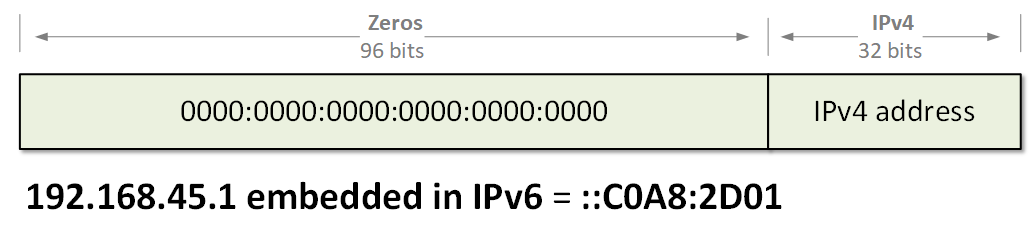 Bezpieczeństwo
IPv6 został zaprojektowany z myślą o lepszym wsparciu dla bezpieczeństwa. Na przykład:

Wbudowane wsparcie dla IPsec, które zapewnia szyfrowanie i uwierzytelnianie danych.
Czym jest VLSM w kontekście IPv6?
W IPv4 VLSM pozwala na dostosowanie rozmiaru podsieci w zależności od liczby urządzeń, które muszą się w niej znaleźć, poprzez różne długości masek podsieci. W IPv6 nie używa się tradycyjnych masek podsieci, ale koncept jest podobny – przypisujemy różne prefiksy do różnych podsieci, zależnie od ich rozmiaru (liczby hostów, które muszą zostać zaadresowane).

W IPv6 każda podsieć jest określona przez prefiks, który jest częścią adresu. Typowy adres IPv6 w organizacjach przydzielany jest z prefiksem /64, ale można używać także innych długości prefiksów, aby podzielić przestrzeń adresową na mniejsze lub większe podsieci w zależności od wymagań.
Dlaczego stosujemy VLSM w IPv6?
Optymalizacja wykorzystania przestrzeni adresowej: IPv6 daje bardzo dużą przestrzeń adresową, ale mimo tego wciąż może być potrzebne zarządzanie tymi adresami w taki sposób, aby przypisać odpowiednią liczbę adresów do odpowiednich podsieci.

Podział sieci na różne rozmiary: Nie każda podsieć w sieci wymaga takiej samej liczby adresów. Dzięki VLSM można tworzyć podsieci o różnej długości, w zależności od liczby urządzeń, które muszą być w nich zaadresowane.

Elastyczność w zarządzaniu przestrzenią adresową: W IPv6 można elastycznie dostosowywać rozmiary podsieci, co pozwala na efektywne wykorzystanie dostępnej przestrzeni.
Przykłady zastosowania VLSM w IPv6:
Podział sieci na różne podsieci

Załóżmy, że mamy przestrzeń adresową 2001:db8::/48, która ma zostać podzielona na mniejsze podsieci. Możemy używać różnych prefiksów, aby stworzyć podsieci o różnych rozmiarach.
Przykład 1: Przypisanie prefiksu /64 dla podsieci

IPv6 domyślnie przypisuje prefiks /64 do większości podsieci. Oznacza to, że każda podsieć będzie miała 2^64 dostępnych adresów.

    Sieć 1: 2001:db8:1::/64
    Sieć 2: 2001:db8:2::/64
    Sieć 3: 2001:db8:3::/64
Te podsieci są odpowiednie dla większości standardowych przypadków, np. dla sieci LAN.

Przykład 2: Podział na mniejsze podsieci z prefiksem /80

Jeśli w danej podsieci trzeba obsłużyć mniejszą liczbę urządzeń, można użyć krótszego prefiksu, np. /80, co daje 2^48 adresów w każdej podsieci.

    Sieć 4: 2001:db8:4::/80
    Sieć 5: 2001:db8:5::/80
    Sieć 6: 2001:db8:6::/80

Tego typu podsieci mogą być używane np. w przypadku, gdy liczba urządzeń w sieci jest ograniczona, np. dla połączeń punkt-punkt, urządzeń IoT itp.
Podział na jeszcze mniejsze podsieci z prefiksem /96

Jeśli sieć wymaga jeszcze mniejszego rozmiaru podsieci (np. dla bardzo małej liczby urządzeń), można użyć prefiksu /96.

    Sieć 7: 2001:db8:7::/96
    Sieć 8: 2001:db8:8::/96

Takie podsieci mogą być używane w specyficznych przypadkach, np. dla łączności z urządzeniami, które potrzebują bardzo małej liczby dostępnych adresów, jak urządzenia brzegowe, interfejsy routerów itp.
Podział na większe podsieci

Możemy także tworzyć większe podsieci, zmieniając długość prefiksu na /56 lub inne wartości.

Przykład 4: Podział na podsieci z prefiksem /56

    Sieć 9: 2001:db8:9::/56
    Sieć 10: 2001:db8:a::/56

Tego typu podsieci mogą być wykorzystywane w dużych organizacjach, które potrzebują wielu podsieci wewnętrznych, np. dla różnych działów firmy, ale z mniejszą liczbą urządzeń w każdej z nich.
Adresowanie specjalnych podsieci

Możemy także tworzyć specjalne podsieci o różnym rozmiarze, zależnie od potrzeb, np. dla routerów, sieci zarządzających lub połączeń typu point-to-point:

    Routery mogą otrzymać specjalne prefiksy, np. 2001:db8:100::/64 dla połączeń między routerami, co zapewnia wystarczającą liczbę adresów.
    
Adresy point-to-point mogą otrzymać prefiks /126, co daje 2 adresy IP, idealne do połączeń punkt-punkt.
VLSM w IPv6 polega na używaniu różnych długości prefiksów, aby dostosować rozmiar podsieci do potrzeb sieciowych. 

Dzięki temu można optymalnie wykorzystać przestrzeń adresową, zapewniając odpowiednią liczbę adresów dla różnych rodzajów podsieci. 

Choć IPv6 ma ogromną przestrzeń adresową, zasada VLSM nadal jest przydatna, aby efektywnie zarządzać tymi adresami i unikać marnotrawstwa zasobów.
Adresowanie w sieci lokalnej
Załóżmy, że mamy sieć o prefiksie 2001:0db8:85a3::/64. W ramach tego prefiksu będziemy adresować 10 urządzeń.
2001:0db8:85a3::1 - Pierwsze urządzenie
2001:0db8:85a3::2 - Drugie urządzenie
2001:0db8:85a3::3 - Trzecie urządzenie
2001:0db8:85a3::4 - Czwarte urządzenie
2001:0db8:85a3::5 - Piąte urządzenie
2001:0db8:85a3::6 - Szóste urządzenie
2001:0db8:85a3::7 - Siódme urządzenie
2001:0db8:85a3::8 - Ósme urządzenie
2001:0db8:85a3::9 - Dziewiąte urządzenie
2001:0db8:85a3::a - Dziesiąte urządzenie
Adresowanie w sieci z prefiksem o innym zakresie
Załóżmy, że mamy sieć o prefiksie fd00::/8 (dla adresów prywatnych).
fd00:abcd:1234::1 - Pierwsze urządzenie
fd00:abcd:1234::2 - Drugie urządzenie
fd00:abcd:1234::3 - Trzecie urządzenie
fd00:abcd:1234::4 - Czwarte urządzenie
fd00:abcd:1234::5 - Piąte urządzenie
fd00:abcd:1234::6 - Szóste urządzenie
fd00:abcd:1234::7 - Siódme urządzenie
fd00:abcd:1234::8 - Ósme urządzenie
fd00:abcd:1234::9 - Dziewiąte urządzenie
fd00:abcd:1234::a - Dziesiąte urządzenie
Adresowanie z wykorzystaniem innych prefiksów
Załóżmy, że mamy sieć o prefiksie 2001:0db8:1234::/64.

    2001:0db8:1234::1 - Pierwsze urządzenie
    2001:0db8:1234::2 - Drugie urządzenie
    2001:0db8:1234::3 - Trzecie urządzenie
    2001:0db8:1234::4 - Czwarte urządzenie
    2001:0db8:1234::5 - Piąte urządzenie
    2001:0db8:1234::6 - Szóste urządzenie
    2001:0db8:1234::7 - Siódme urządzenie
    2001:0db8:1234::8 - Ósme urządzenie
    2001:0db8:1234::9 - Dziewiąte urządzenie
    2001:0db8:1234::a - Dziesiąte urządzenie